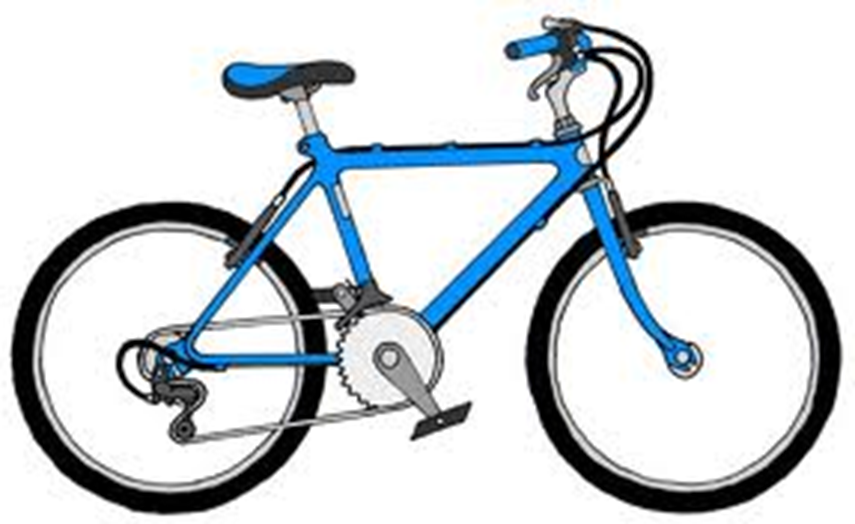 Staying Safe on Your Bicycle
What’s wrong with this picture?
Each of the following pictures will have a bicycle safety problem.
Use the mouse to click on the correct answer to the question. 
“What’s wrong with this picture?”
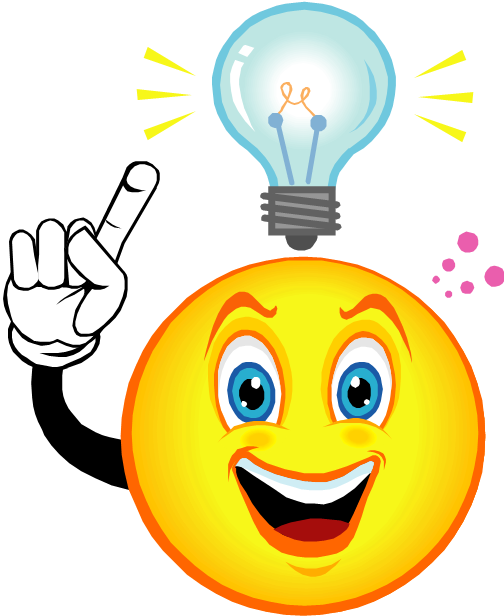 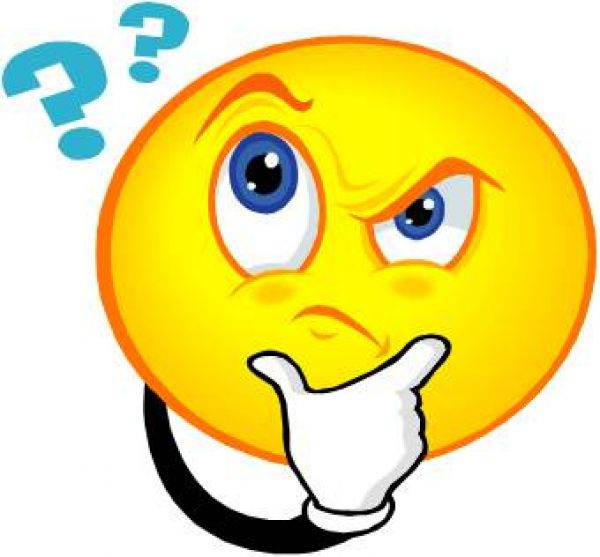 The helmet is too small.
The helmet is not protecting the front of the man’s head.
The man’s chin strap is too tight.
Not quite!
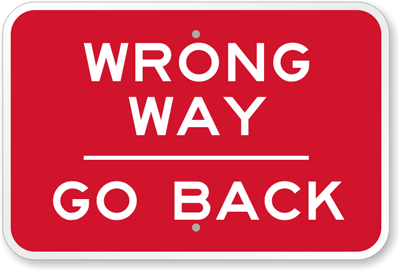 The helmet is not to small.

Try again
Not quite!
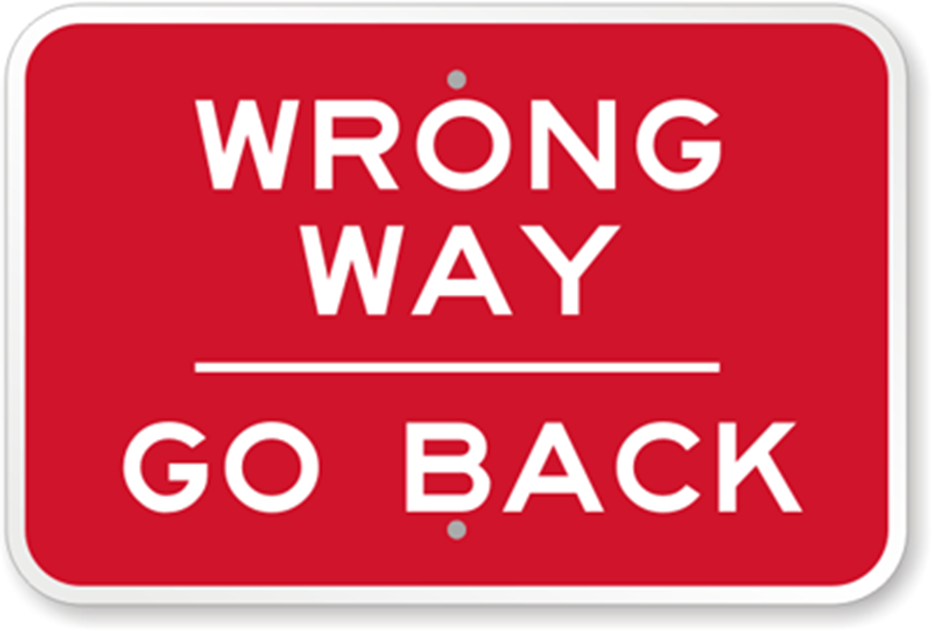 His chin strap looks like it fits!

Try Again
Correct!
The helmet does not pass the eyebrow test, so it is not protecting the front of his head. 

Continue
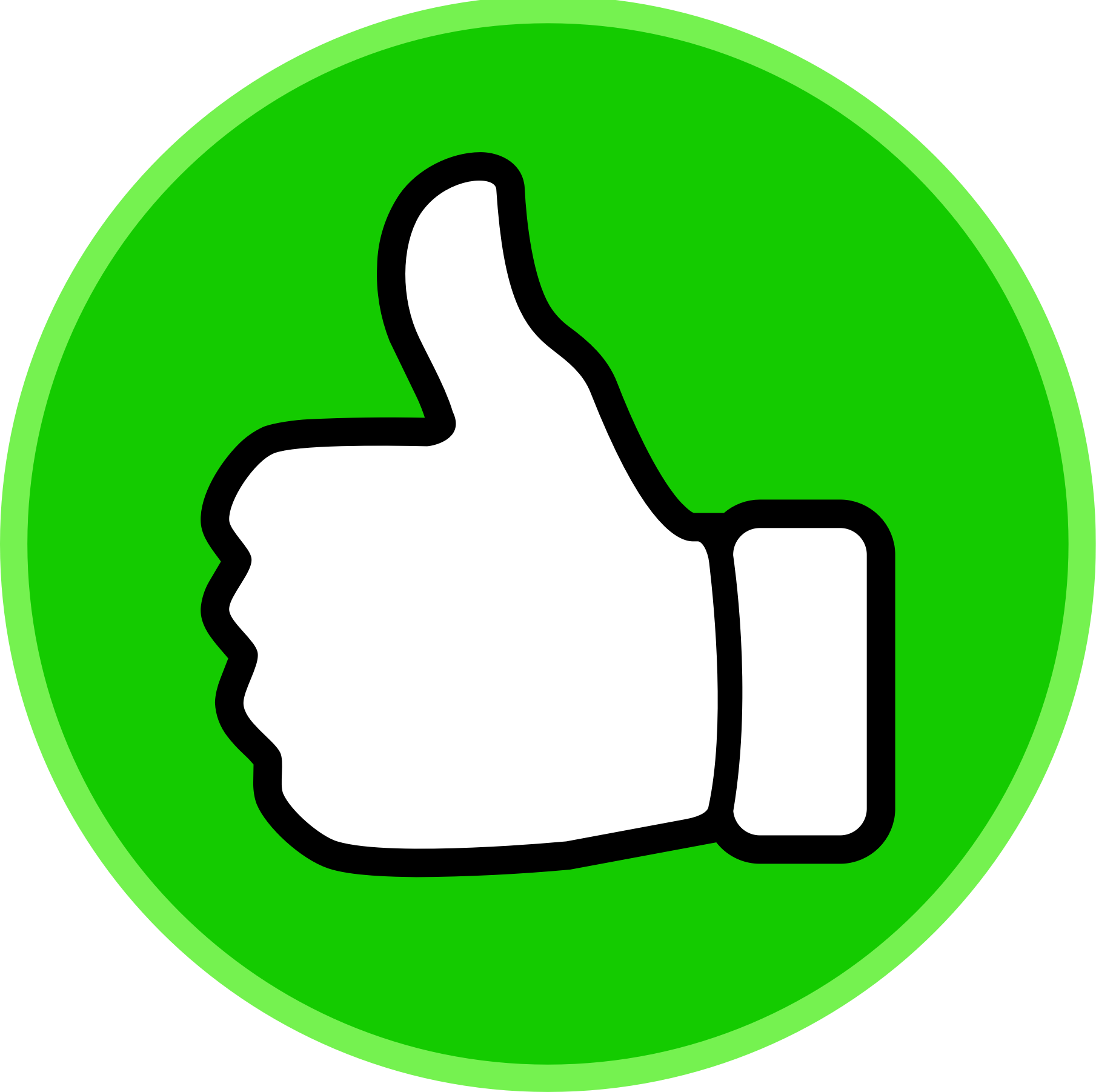 Her helmet is pink.
Her helmet is on backwards.
Her chin strap is not tight enough.
Not quite!
Bicycle helmets can be any color!

Try Again
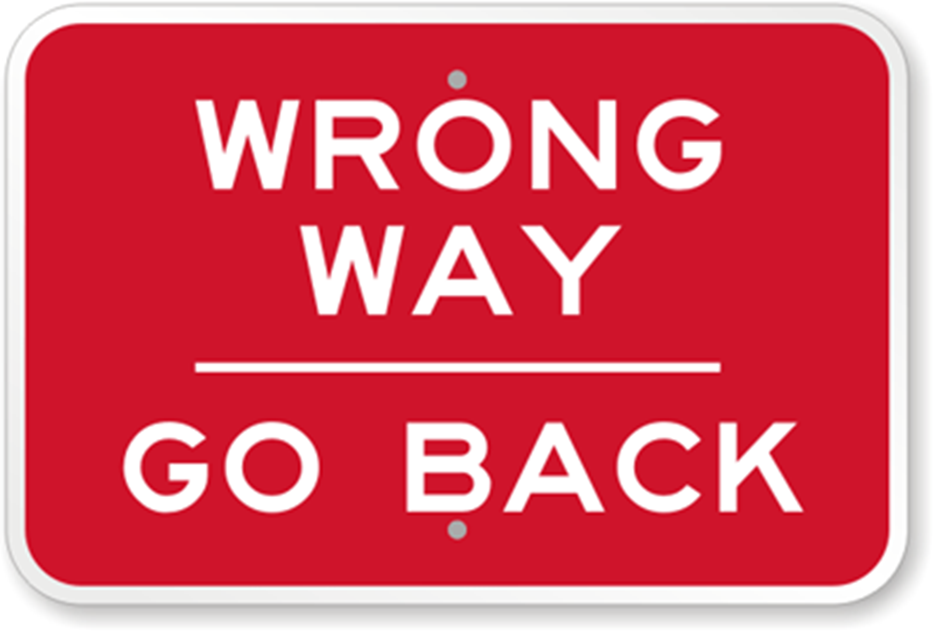 Not quite!
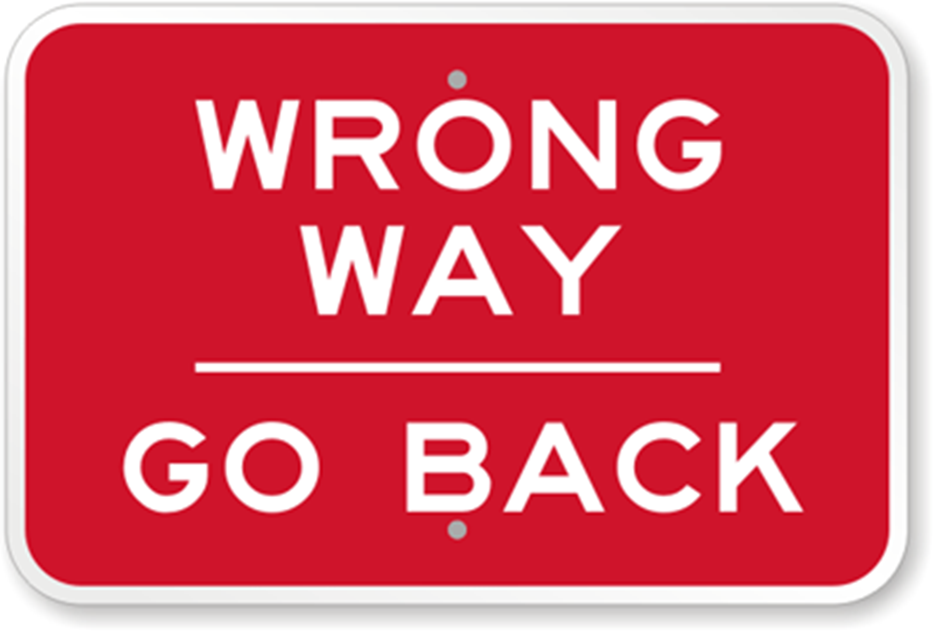 Her helmet is not backwards.

Try Again
Correct!
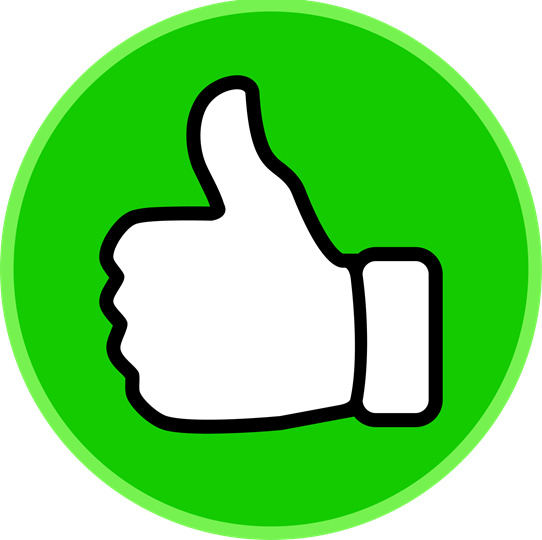 Her chin strap is way too lose!

Continue
The bicycle tire is not inflated.
The bicycle is too big for the boy to ride.
The bicycle tire is over inflated.
Correct!
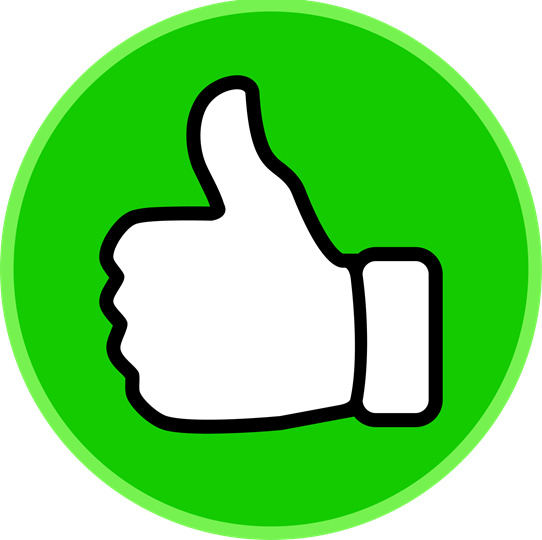 The tire is flat and won’t work well.

Continue
Not quite!
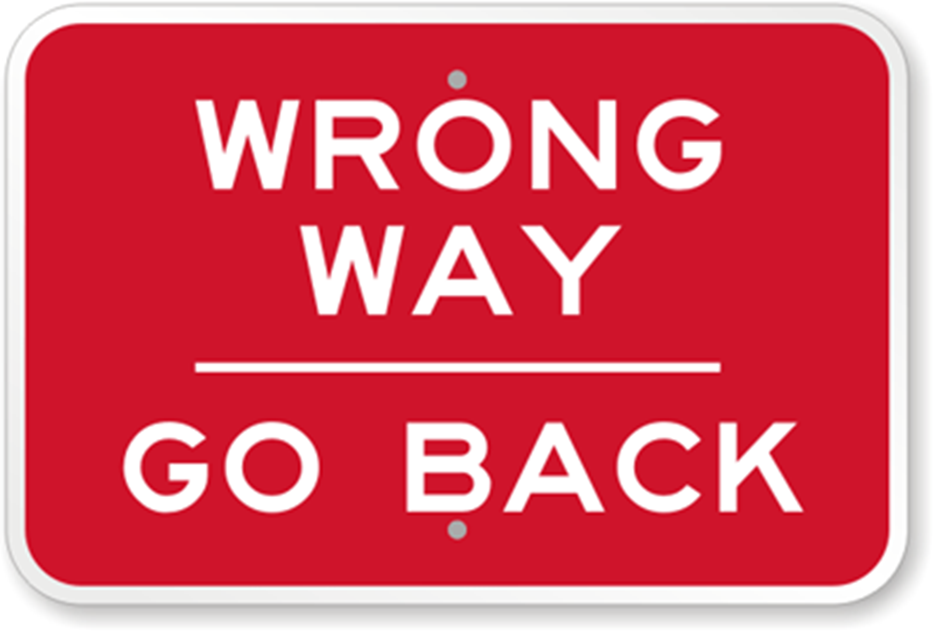 The boy could ride the bicycle.

Try Again
Not quite!
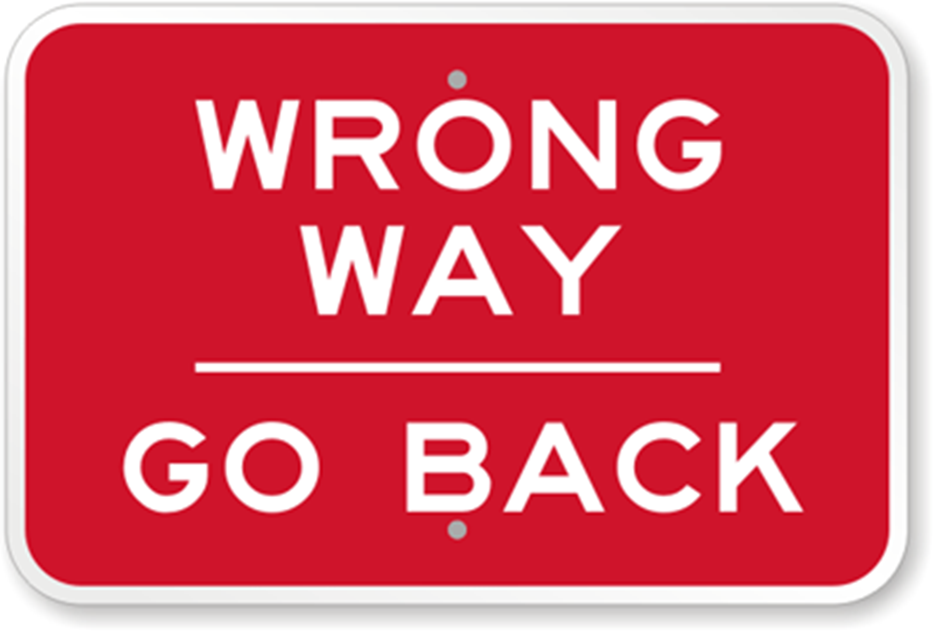 The tire needs to be filled with more air.
Try Again
The bicycle’s handlebars are crooked.
The bicycle’s tires are flat.
The student is riding the wrong way.
Not quite!
The handlebars are not crooked.

Try Again
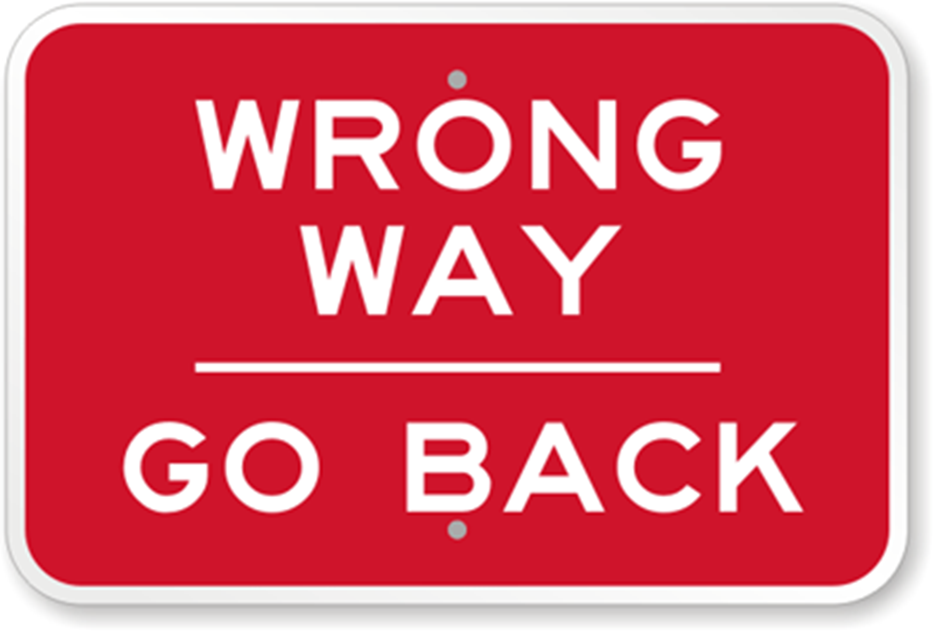 Not quite!
The tires look properly inflated.

Try Again
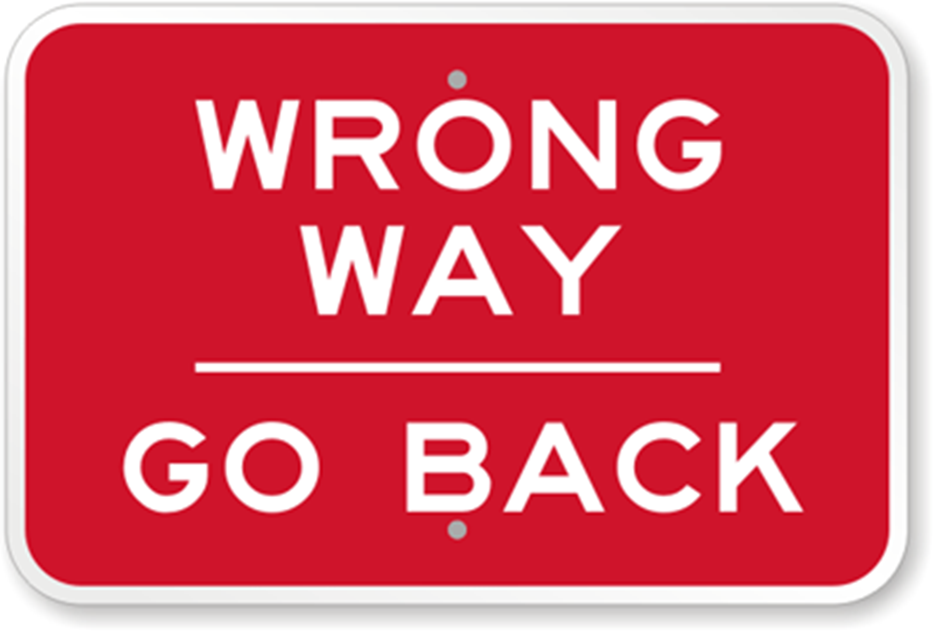 Correct!
The student is riding the wrong way in the street.

Continue
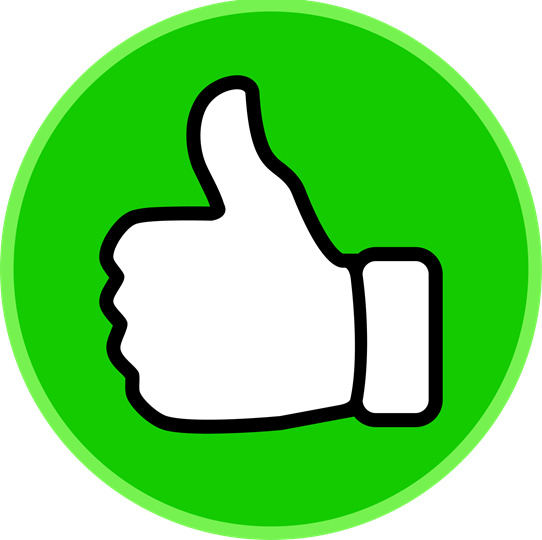 The biker is not wearing a helmet.
The biker is riding too close to the car.
The biker is riding on the wrong side of the road.
Not quite!
The biker is wearing a helmet.

Try Again
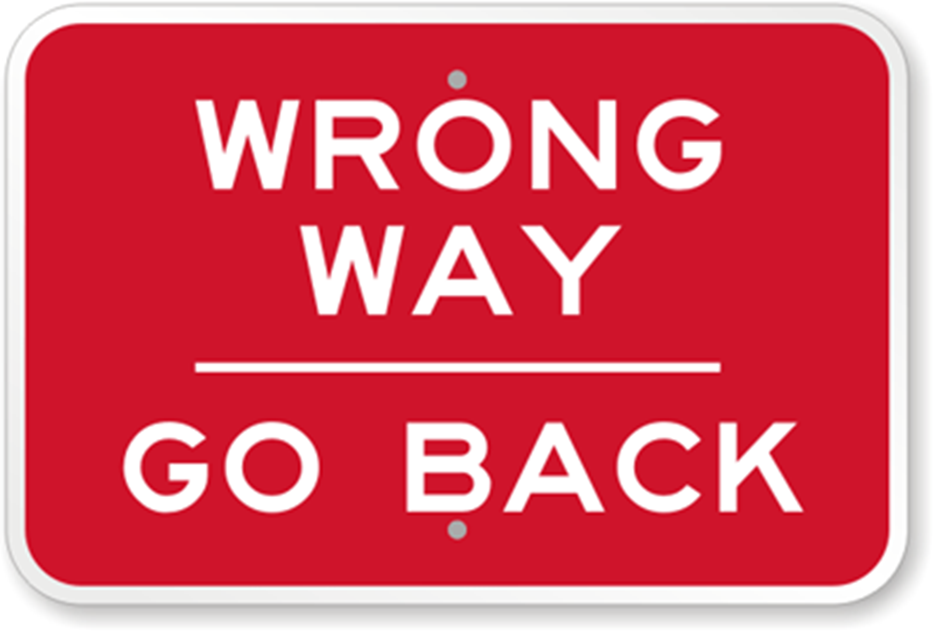 Correct!
The biker is riding too close to the car. If the driver, opens his door without looking the biker could get hurt.

Continue
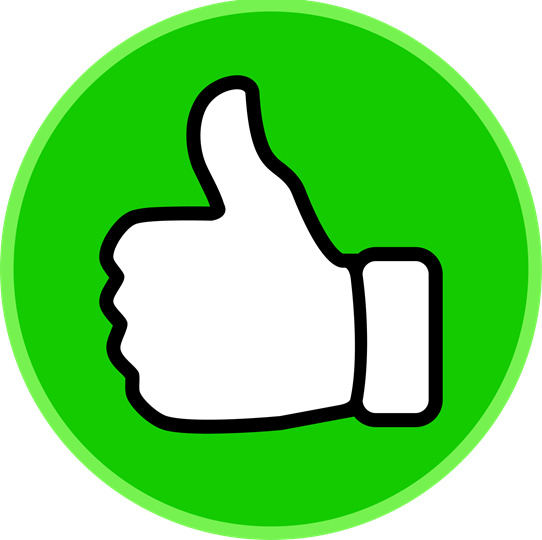 Not quite!
The biker is riding on the correct side of the road.
Try Again
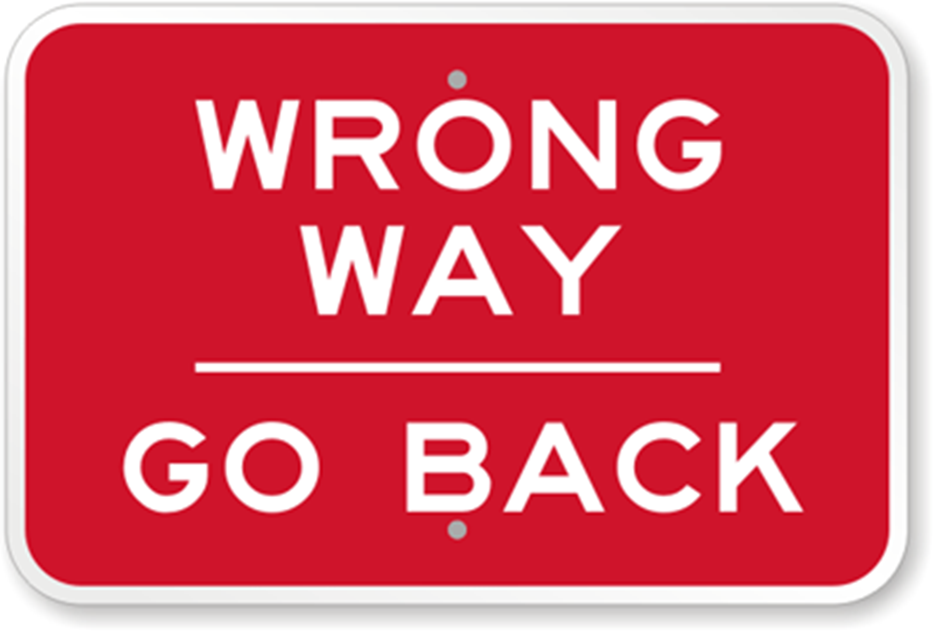 The bicycle’s tires are too small.
The biker is wearing the wrong colors.
The biker is riding too close to the curb.
Not quite!
The tires are the right size.

Try Again
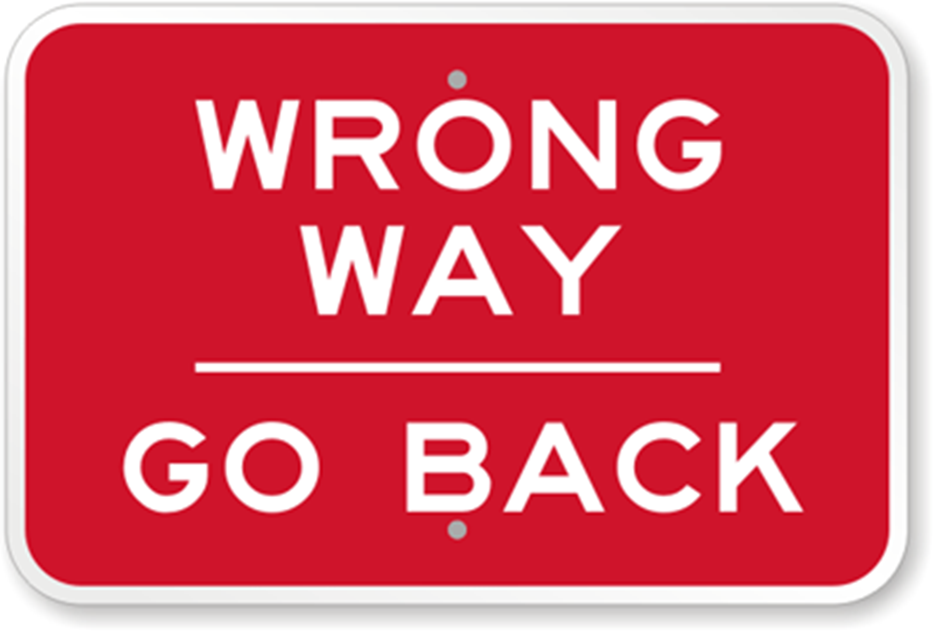 Not quite!
The bicyclist is wearing appropriate colors.

Try Again
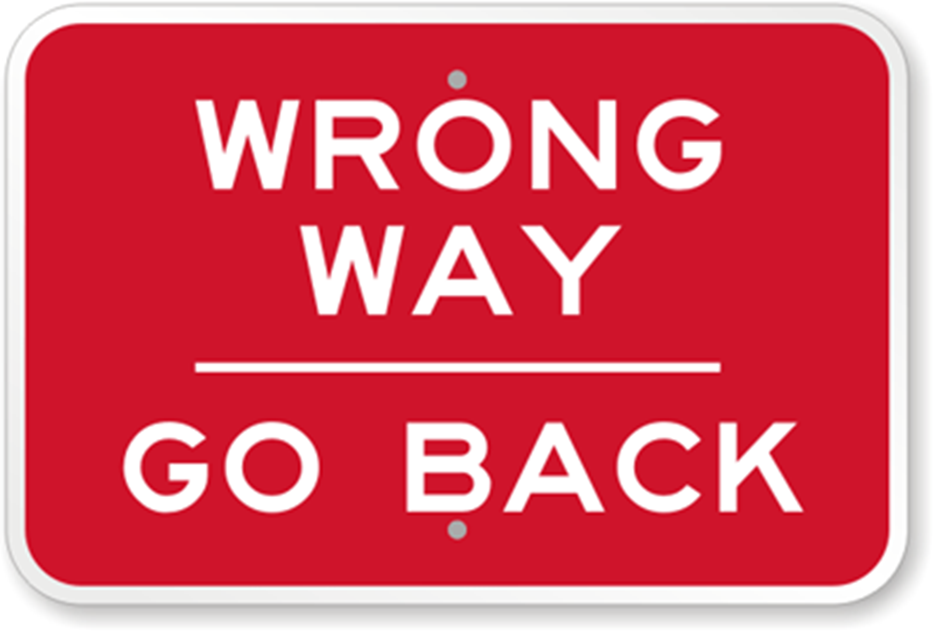 Correct!
The biker is riding too close to the curb and could get hurt.

Continue
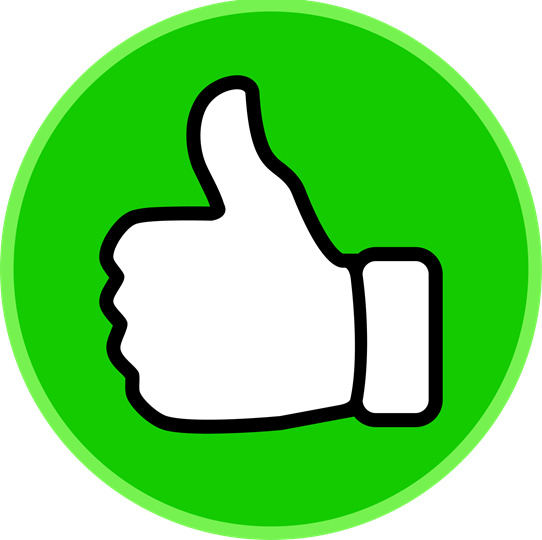 The biker is wearing dark clothing.
The bicycle has a light on it.
The biker has gloves on.
Correct!
The bicyclist is wearing dark clothing which would make him difficult to see.

Continue
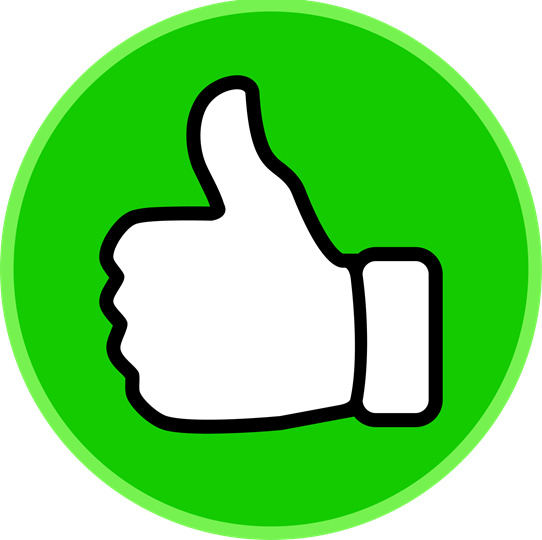 Not quite!
It is great that the man has a light on his bicycle to brighten his way.

Try again
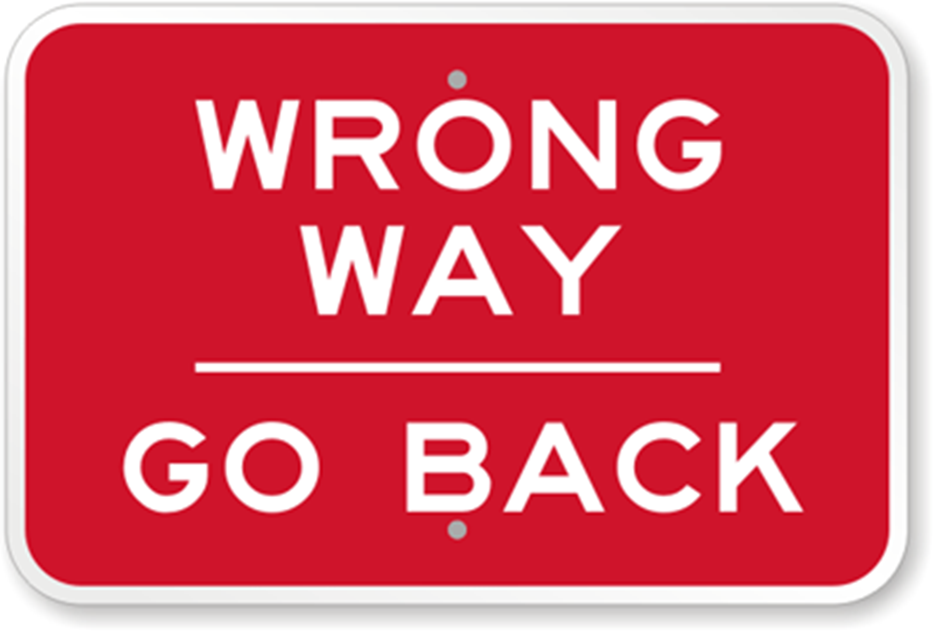 Not quite!
The bicyclist can wear gloves to aid in griping the handlebars.

Try again
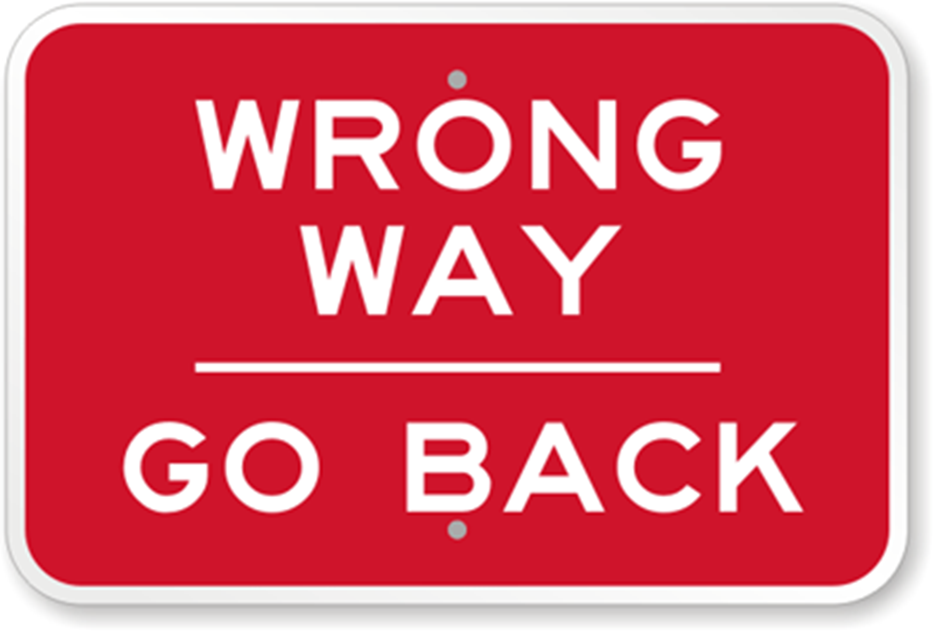 The biker is riding on the wrong side of the road.
The biker is riding too close to the cracks in the road.
The biker has lights on their bicycle.
Not quite!
We can’t tell which side of the road the biker is riding on.

Try again
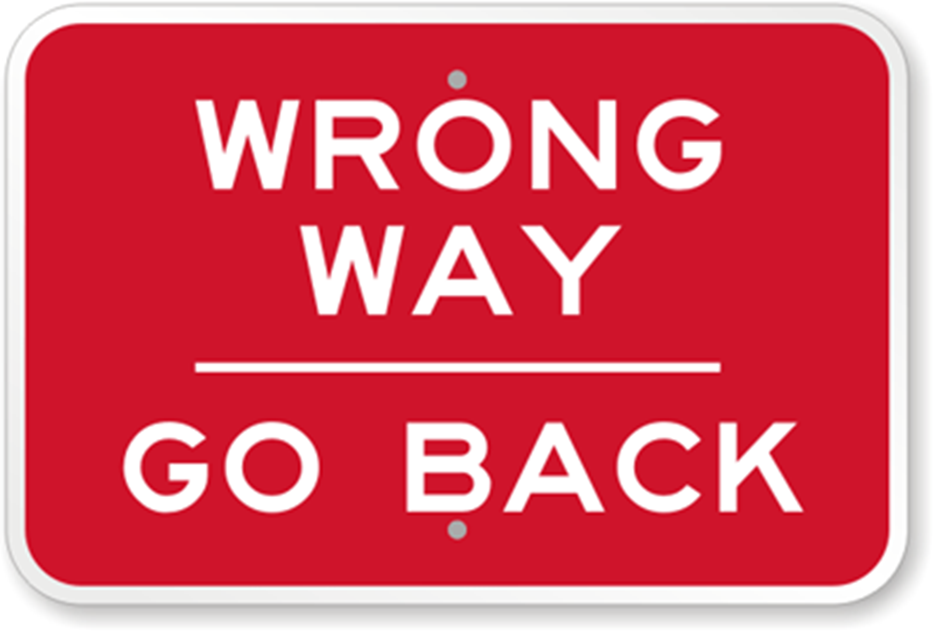 Correct!
Riding to close to the cracks could be dangerous.

Continue
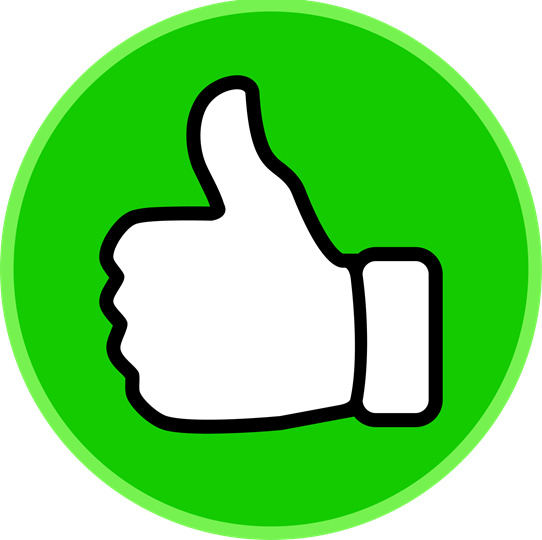 Not quite!
The biker can wear gloves to aid in griping the handlebars.

Try again
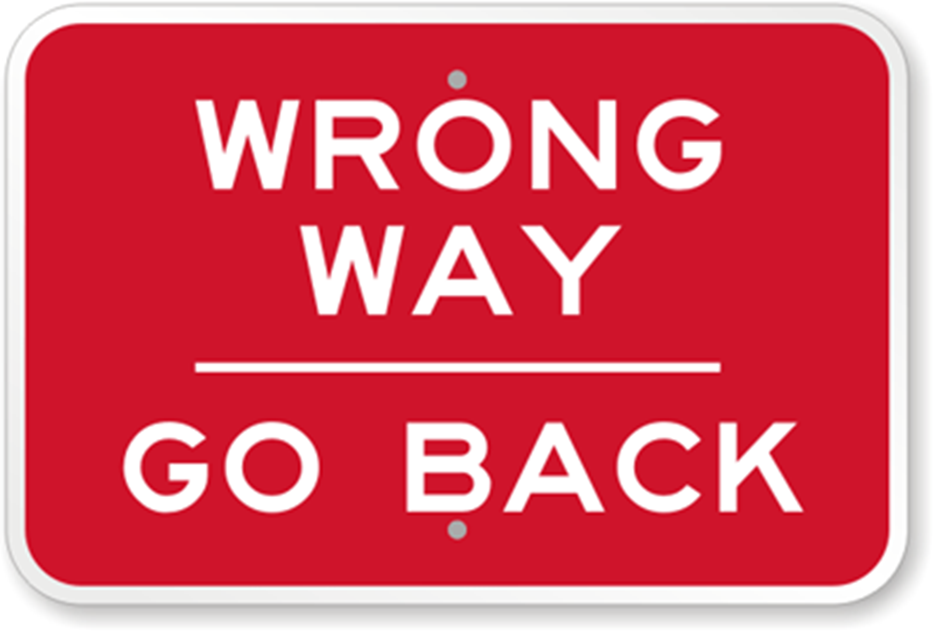 The biker is not seated correctly.
The biker is not riding in the bike lane.
The biker does not have knee pads on.
Not quite!
The biker is seated correctly.

Try again
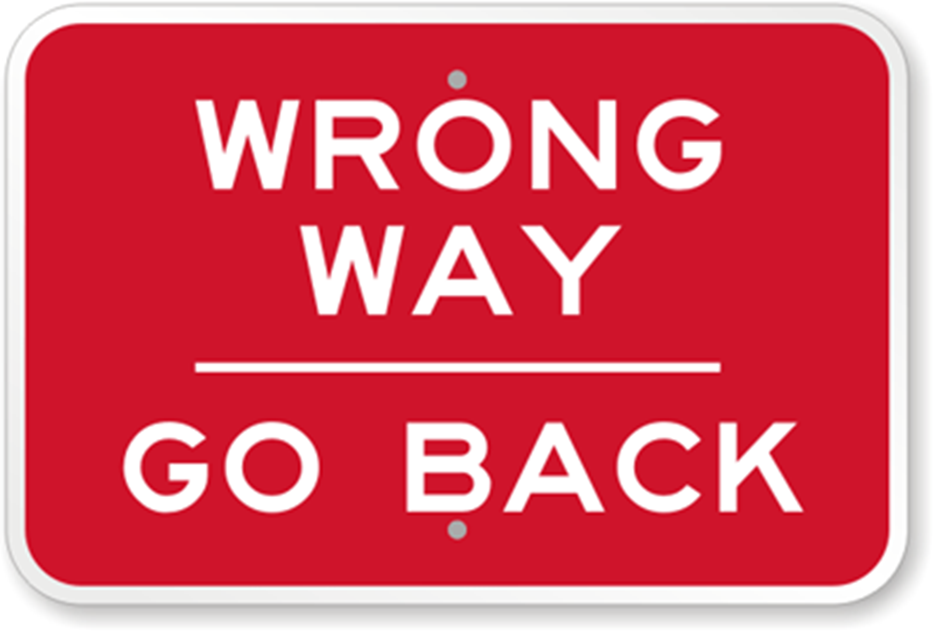 Correct!
The bicycle lane is the special lane for bikes to ride in.

Continue
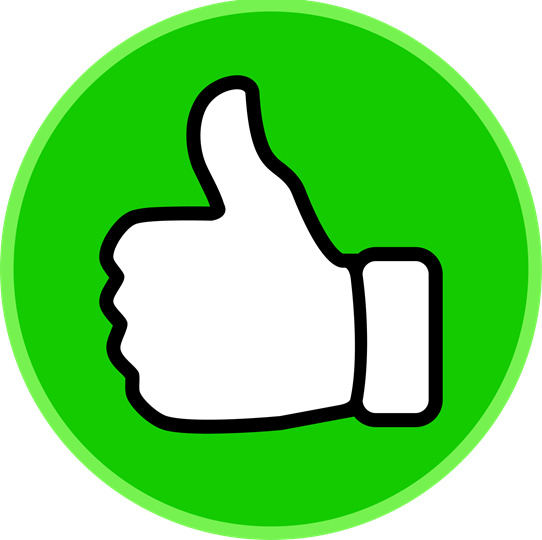 Not quite!
Knee pads are great, but the biker is not required to wear them. 
Try again
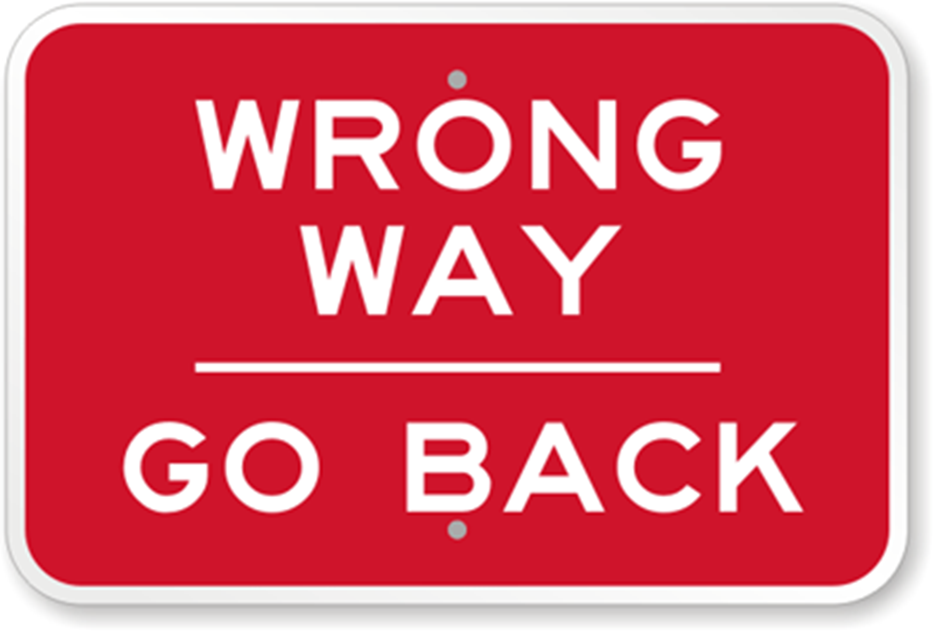 The rider is not wearing appropriate shoes.
The bicycle chain is tangled.
The bicycle is too big for the rider.
Correct!
Flip flops are not safe footwear for biking.Continue
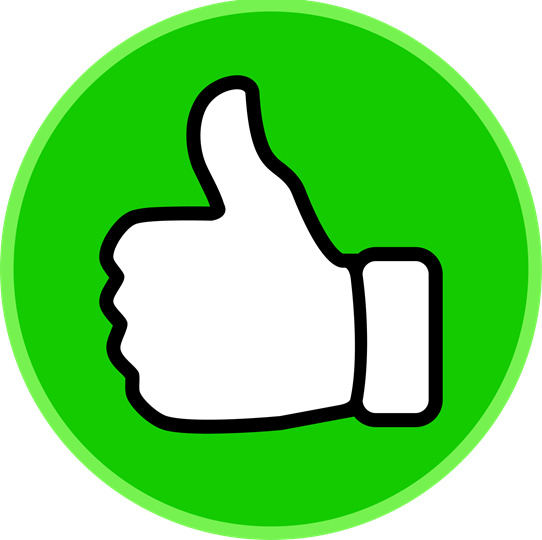 Not quite!
The bicycle’s chain looks fine.
Try again
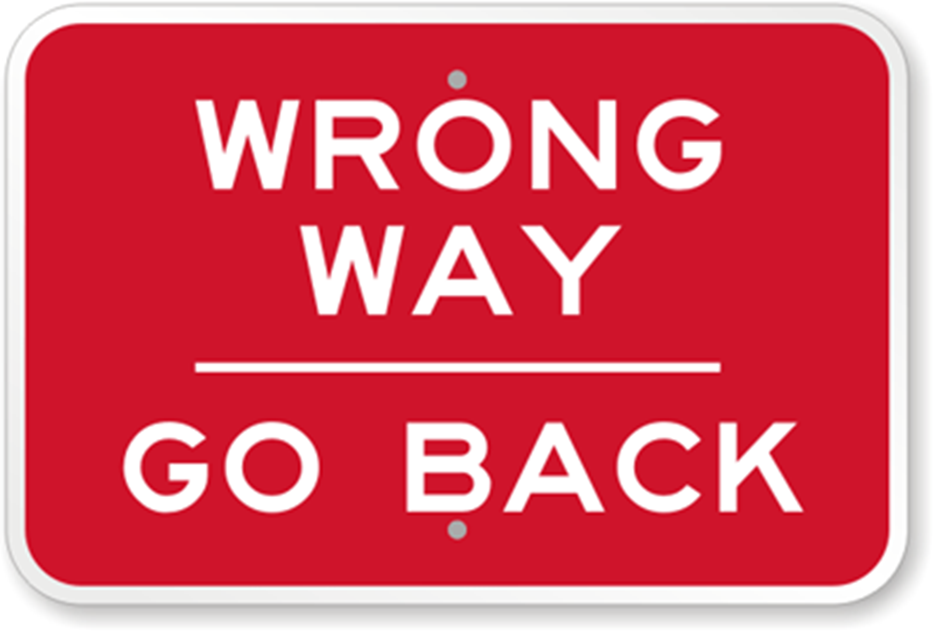 Not quite!
The bicycle is an appropriate size for the rider.
Try again
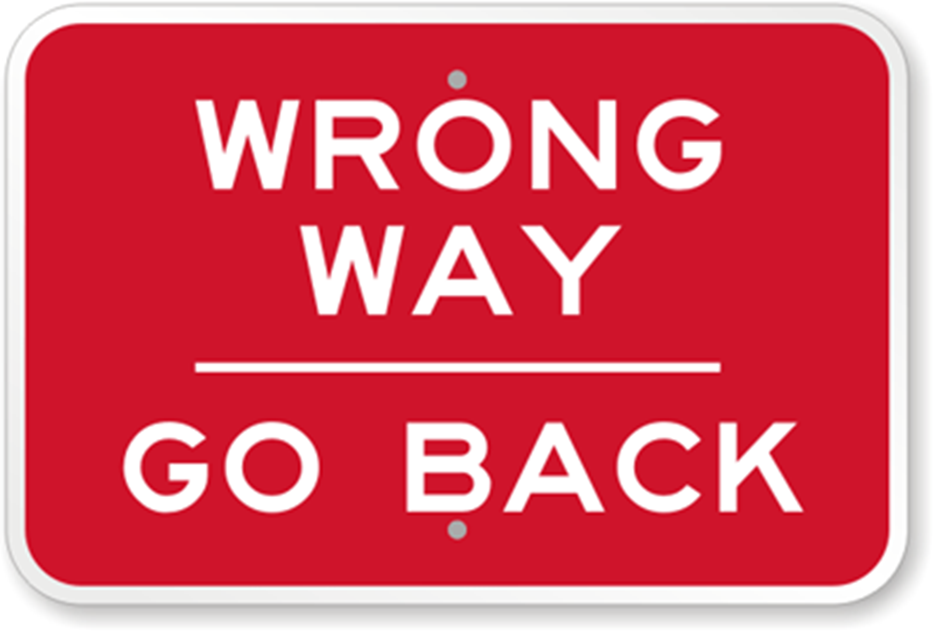 The biker is wearing an unsafe helmet.
The biker has a basket attached to the handlebars.
The biker is wearing a skirt.
Not quite!
The biker is wearing an appropriate helmet.
Try again
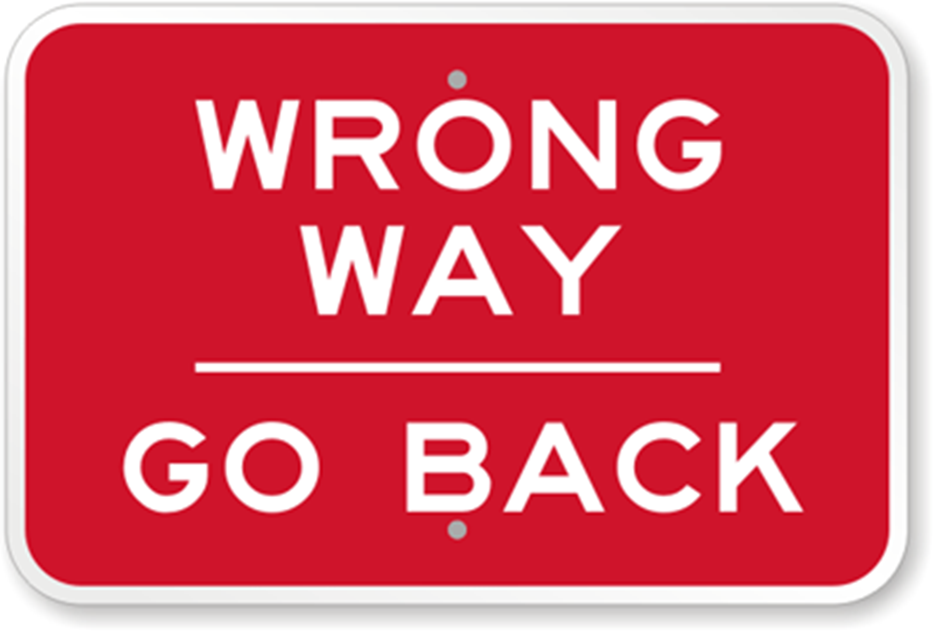 Not quite!
The biker can have a basket attached to the handlebars.

Try again
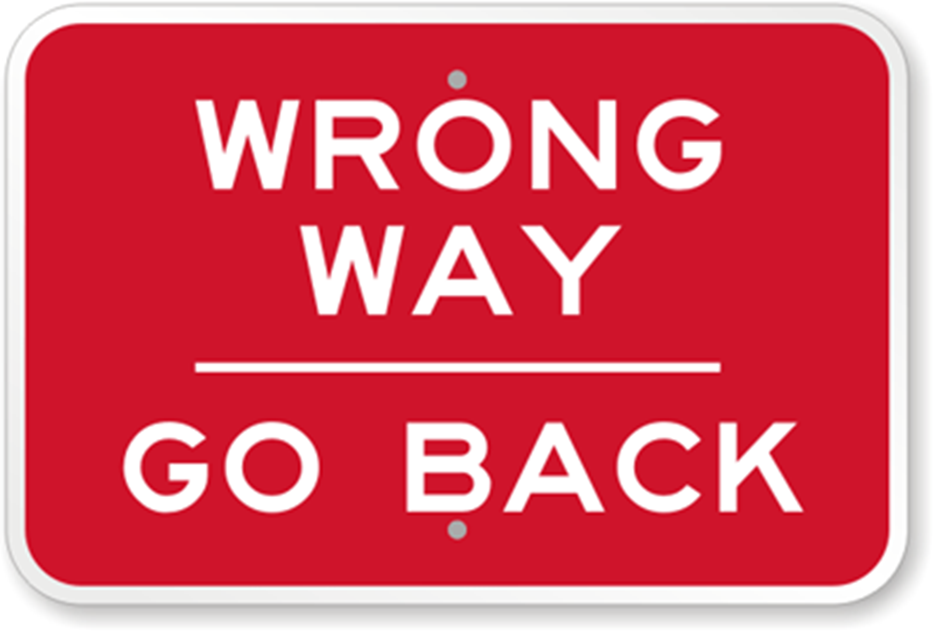 Correct!
A skirt could impede the biker’s range of motion and get tangle in the bicycle.Continue
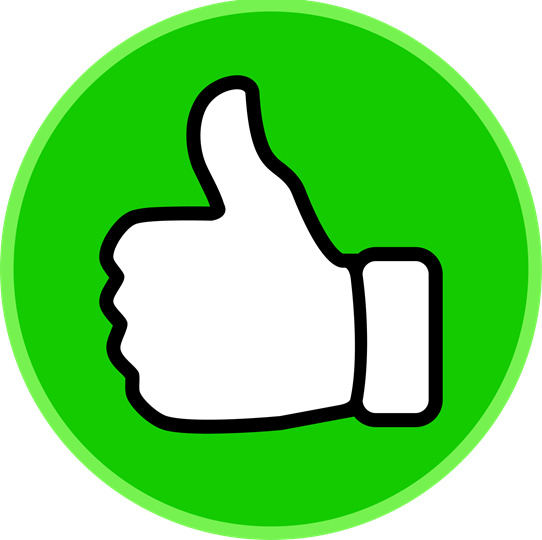 The bicycle is the wrong color.
The handlebars are too low.
The biker’s shoes are not safe for biking.
Not quite!
The bicycle can be any color!
Try again
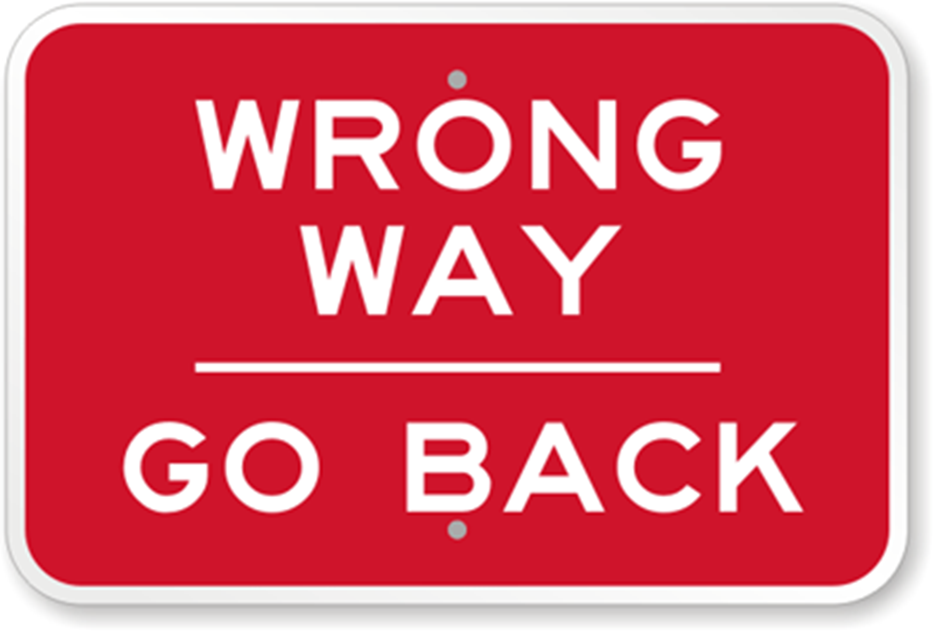 Not quite!
The handlebars are at the correct height.

Try again
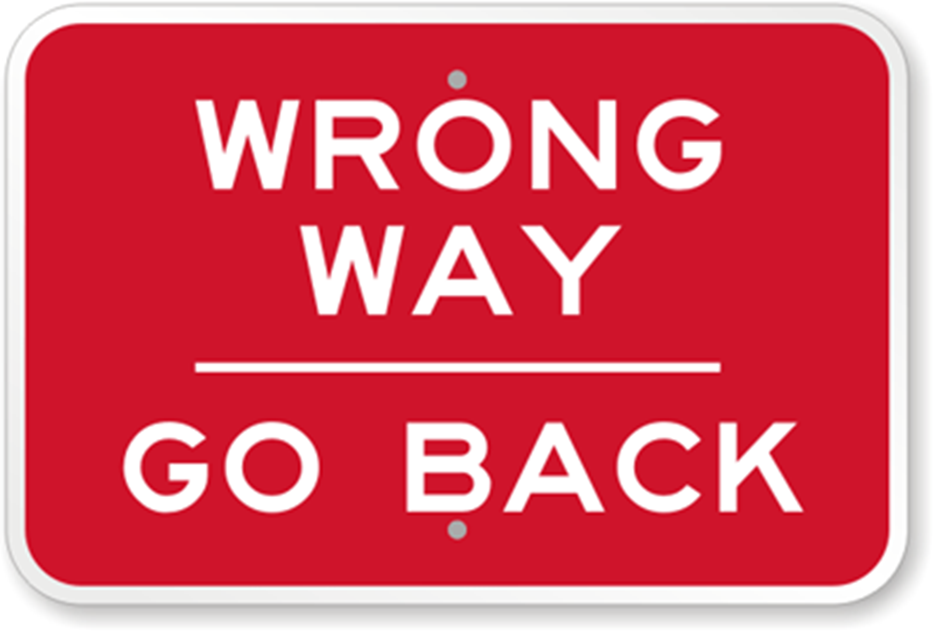 Correct!
High heels are not safe to wear when riding a bicycle.Continue
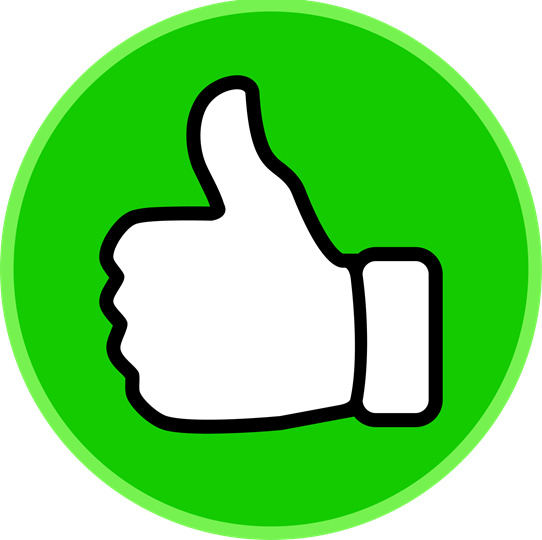 The boy’s shoe is untied.
The bicycle is too big for the boy.
The bicycle tires are flat.
Correct!
The boy’s shoe is untied and it could get caught on a part of the bike.Continue
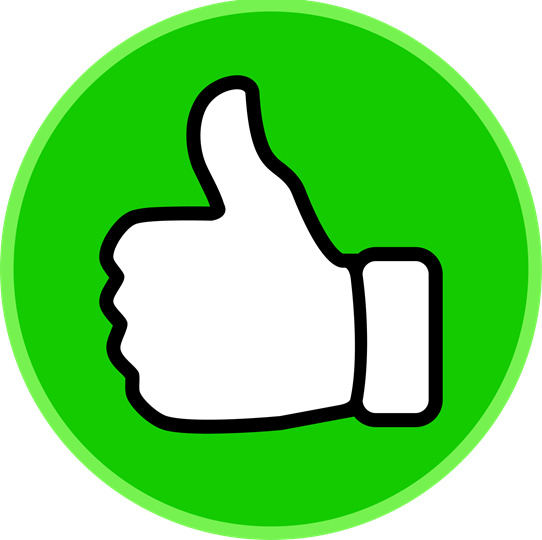 Not quite!
The bicycle is a correct size for the boy.
Try again
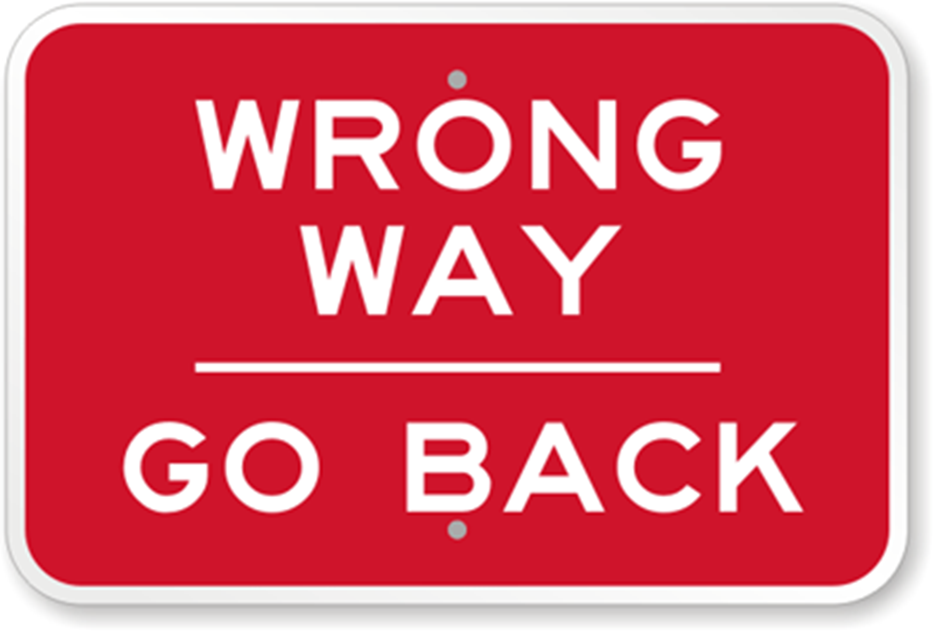 Not quite!
The bicycle tires look properly inflated.

Try again
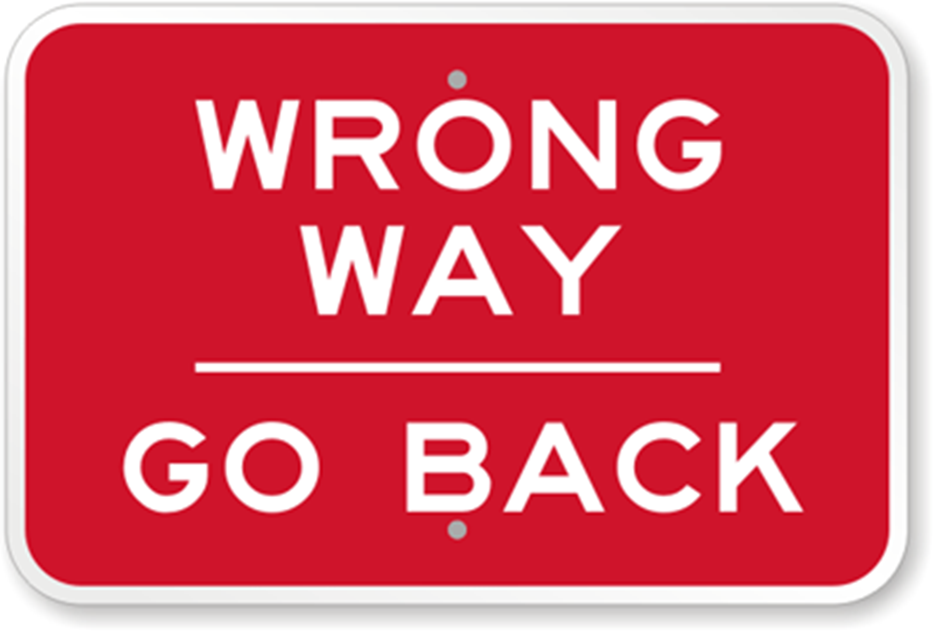 The man is wearing a helmet.
The man is too big for the bicycle.
The bicycle has training wheels.
Not quite!
The man is not wearing a helmet.

Try again
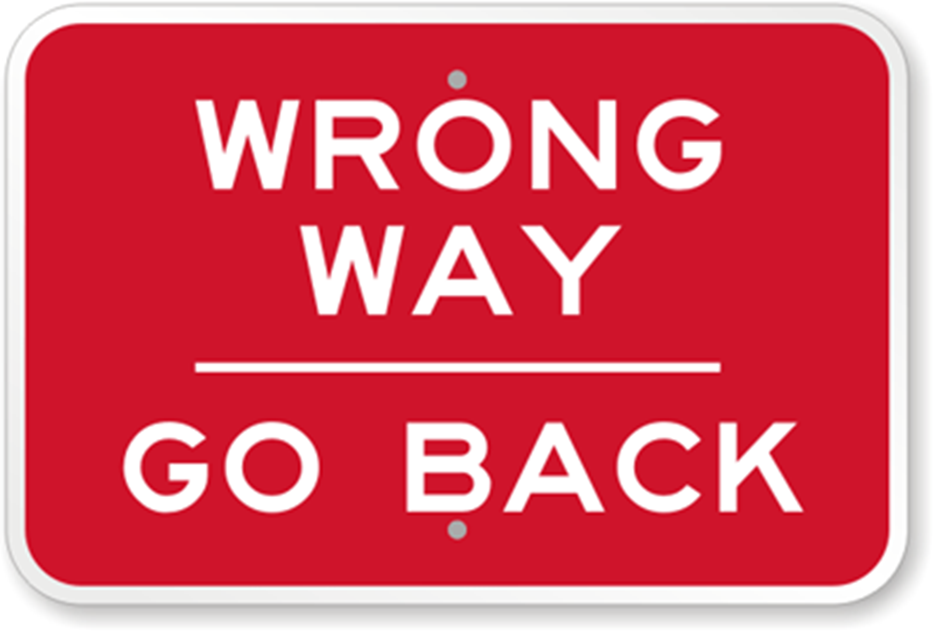 Correct!
The bicycle is much too small for the man.Continue
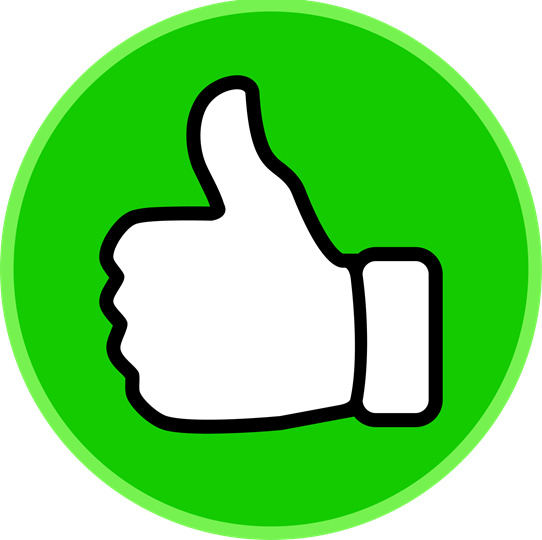 Not quite!
A bike can have training wheels.
Try again
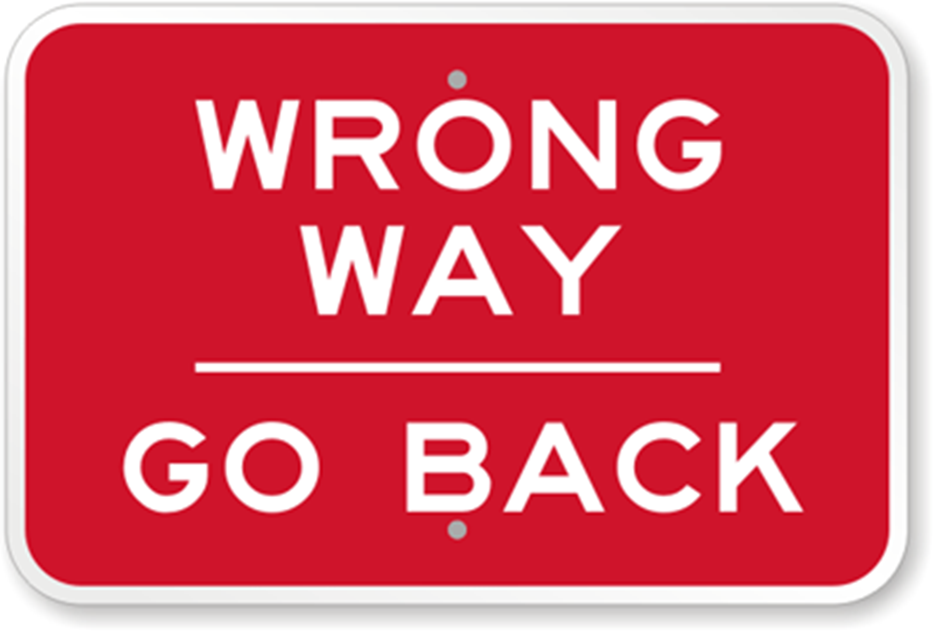 The biker is talking on his cell phone.
The bike is red.
The bicycle’s wheels are too big.
Correct!
It is dangerous and distracting for a biker to be on their cell phone while riding.Continue
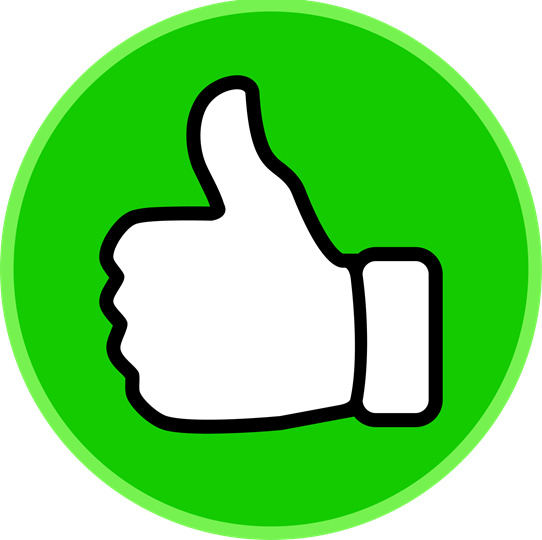 Not quite!
A bike can be any color!

Try again
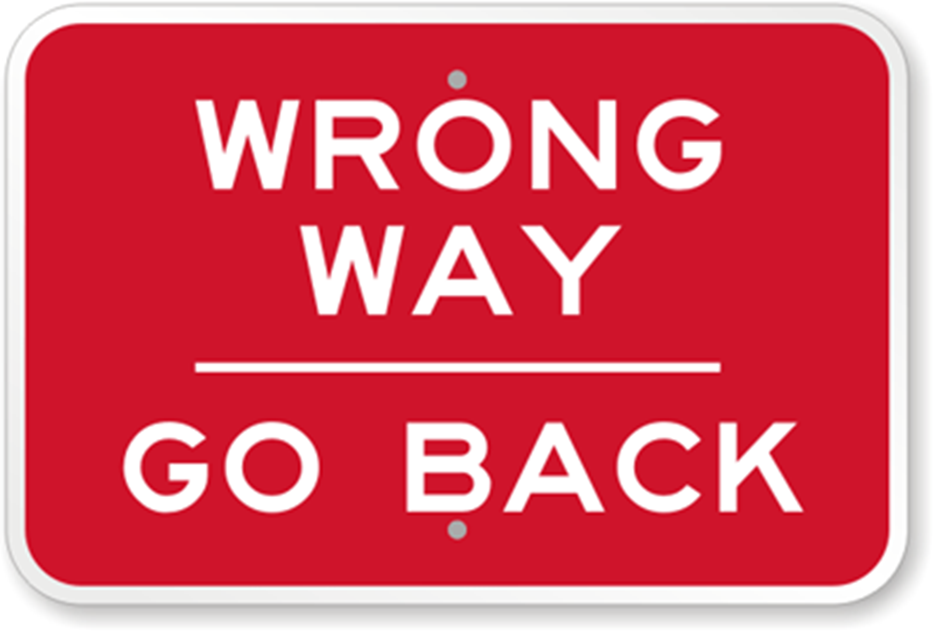 Not quite!
The bicycle’s wheels are a correct size.

Try again
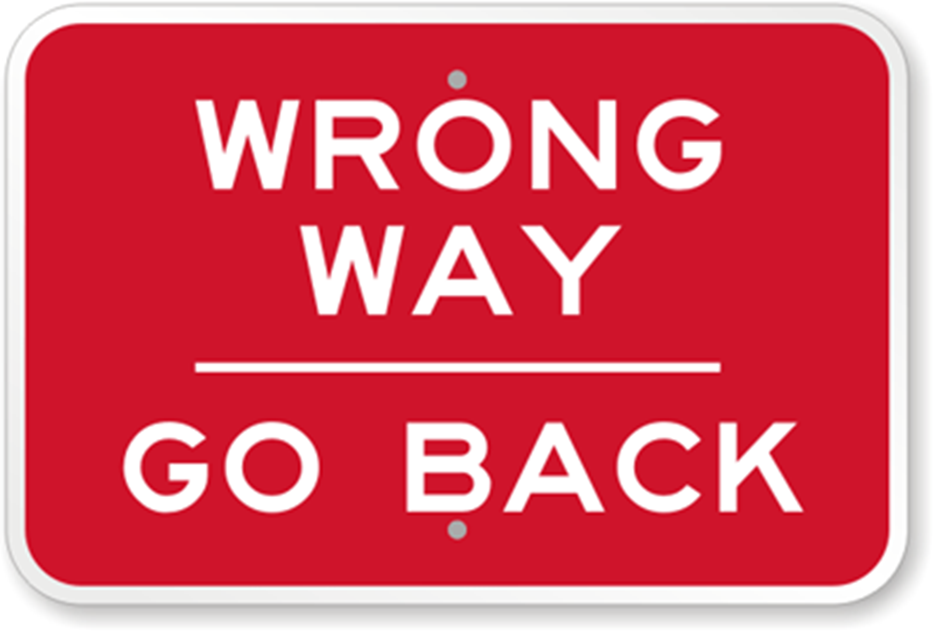 The biker is riding on the wrong side of the road.
The biker has the wrong type of shoes.
The biker is wearing headphones.
Not quite!
We can’t tell if the biker is riding on the correct side of the road.

Try again
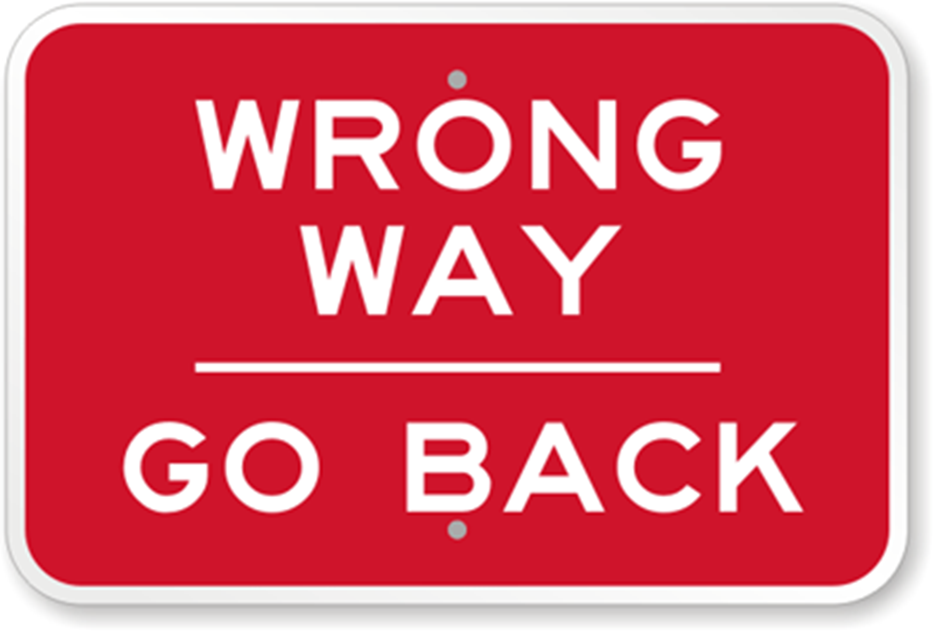 Not quite!
The bicycle is wearing appropriate shoes.

Try again
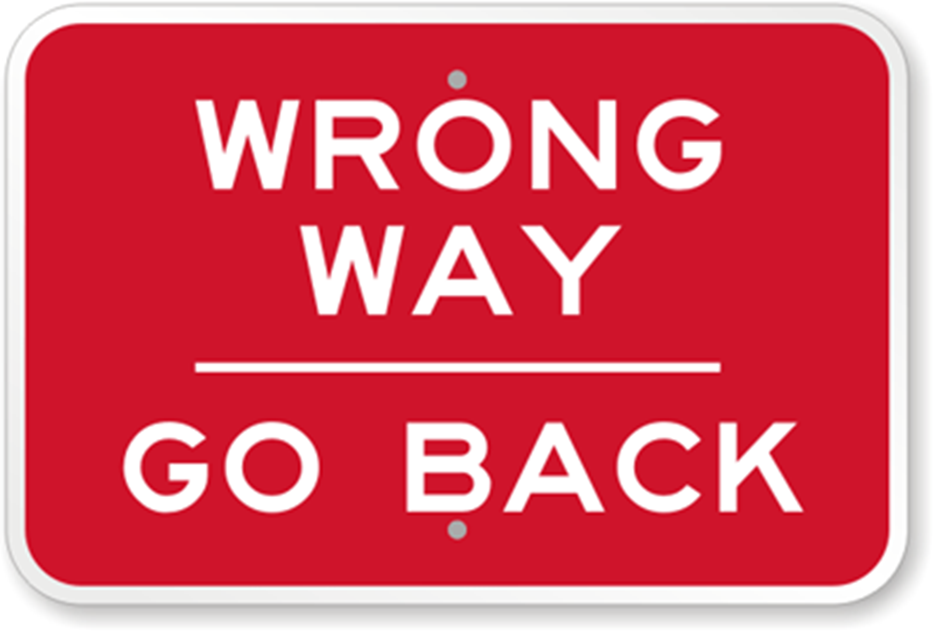 Correct!
It is dangerous and distracting for a biker to have headphones on while riding, because they won’t be able to hear as well.Continue
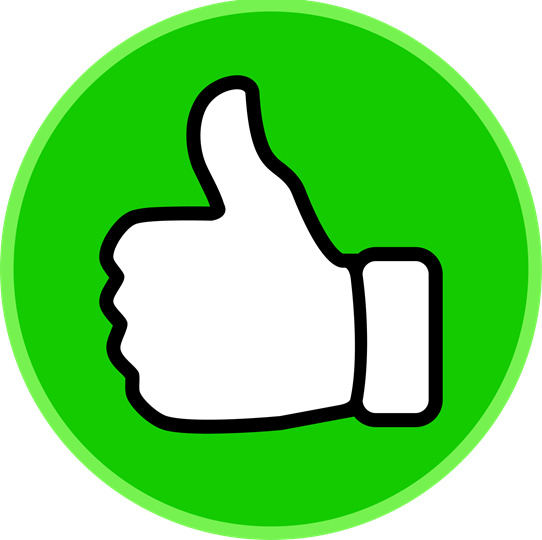 Great job figuring our what was wrong with the pictures!
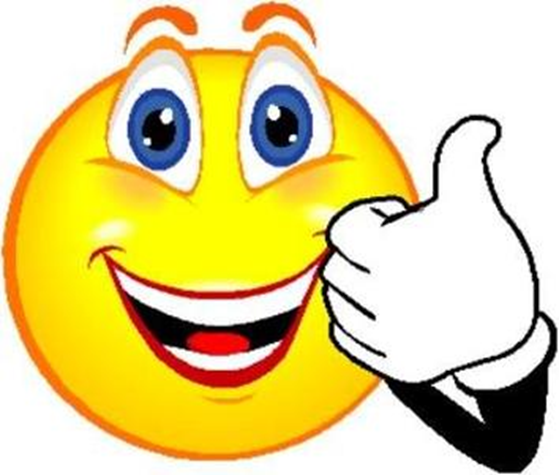 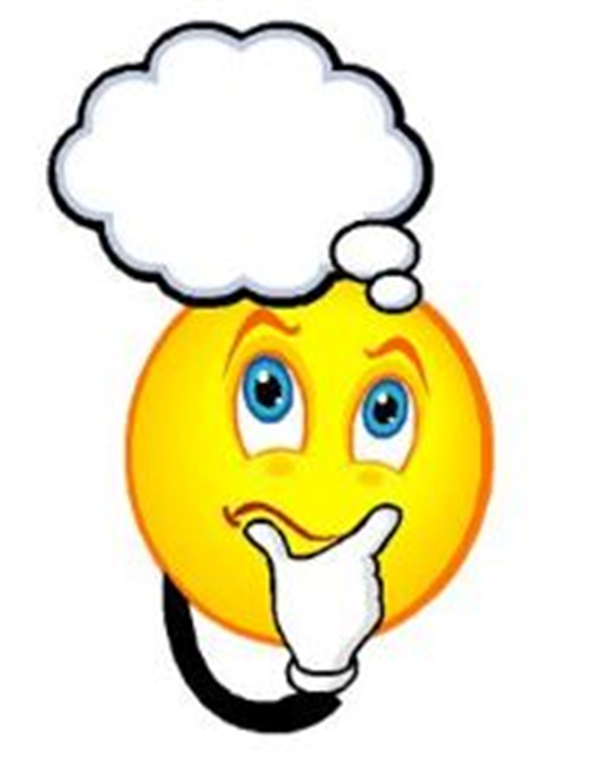 What do you think a safe cyclist looks like?
A safe cyclist is…Visible
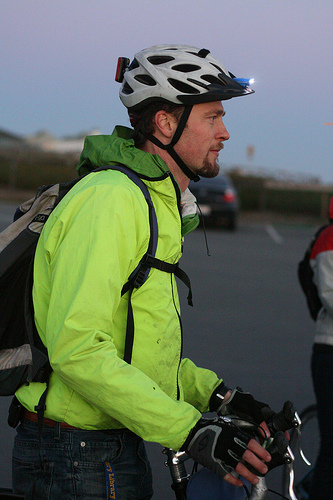 Uses hand signals
Wears appropriate gear
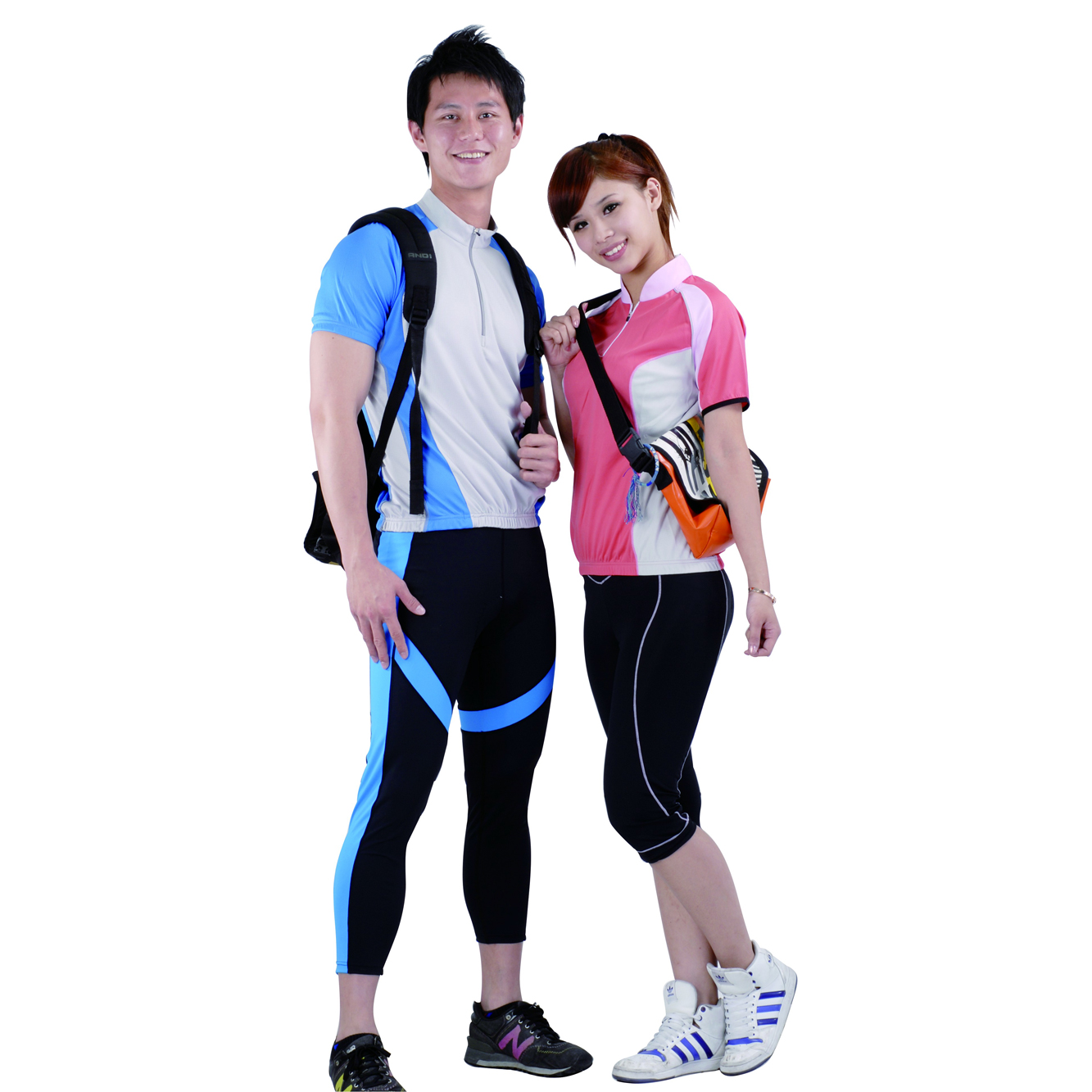 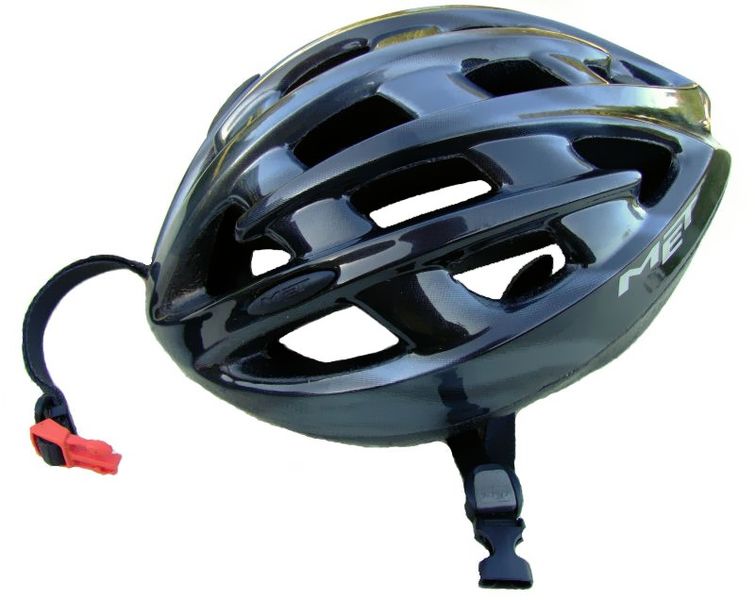 Puts their helmet on correctly
Rides on the Right side of the road or the Bicycle lane
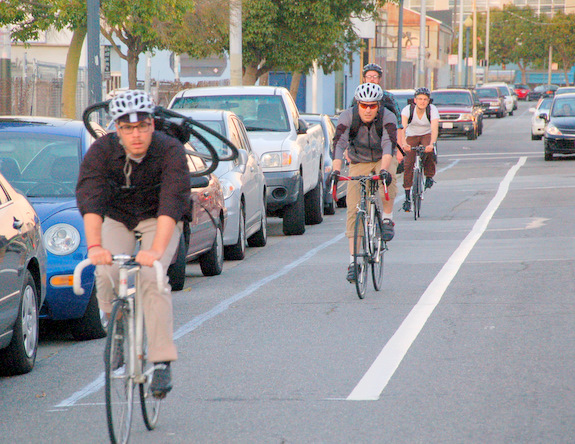 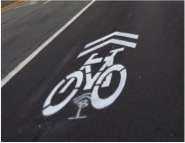 This is a shared lane. This lane is shared between cars and bicycles. Both car drivers and bikers should travel using caution.
This is a bicycle lane. Specifically, made only for bicycles to ride. Cars are not legally allowed to drive over or in this lane.
Communicates with others
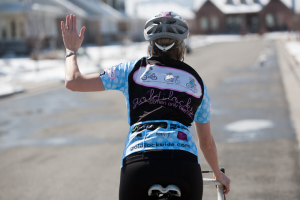 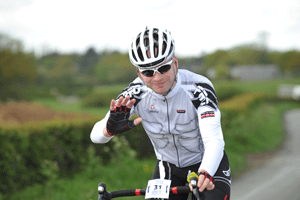 Gives vehicles plenty of space
Great job!
Ride Safely!
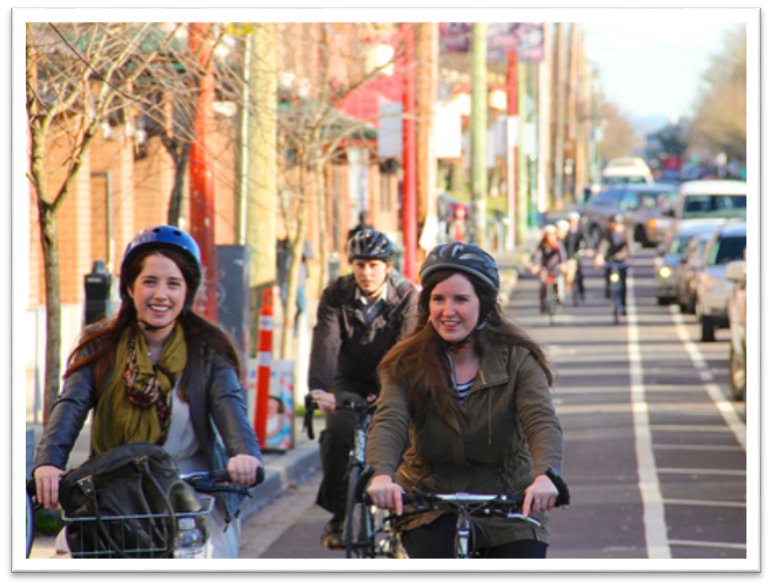